Hawai‘i P-20 Updates
September 17, 2021
FAFSA Completion Events
Virtual events starting in November with high schools
Same format as Spring 2021 events 
Frank to send out google sign up form in early October
Resources
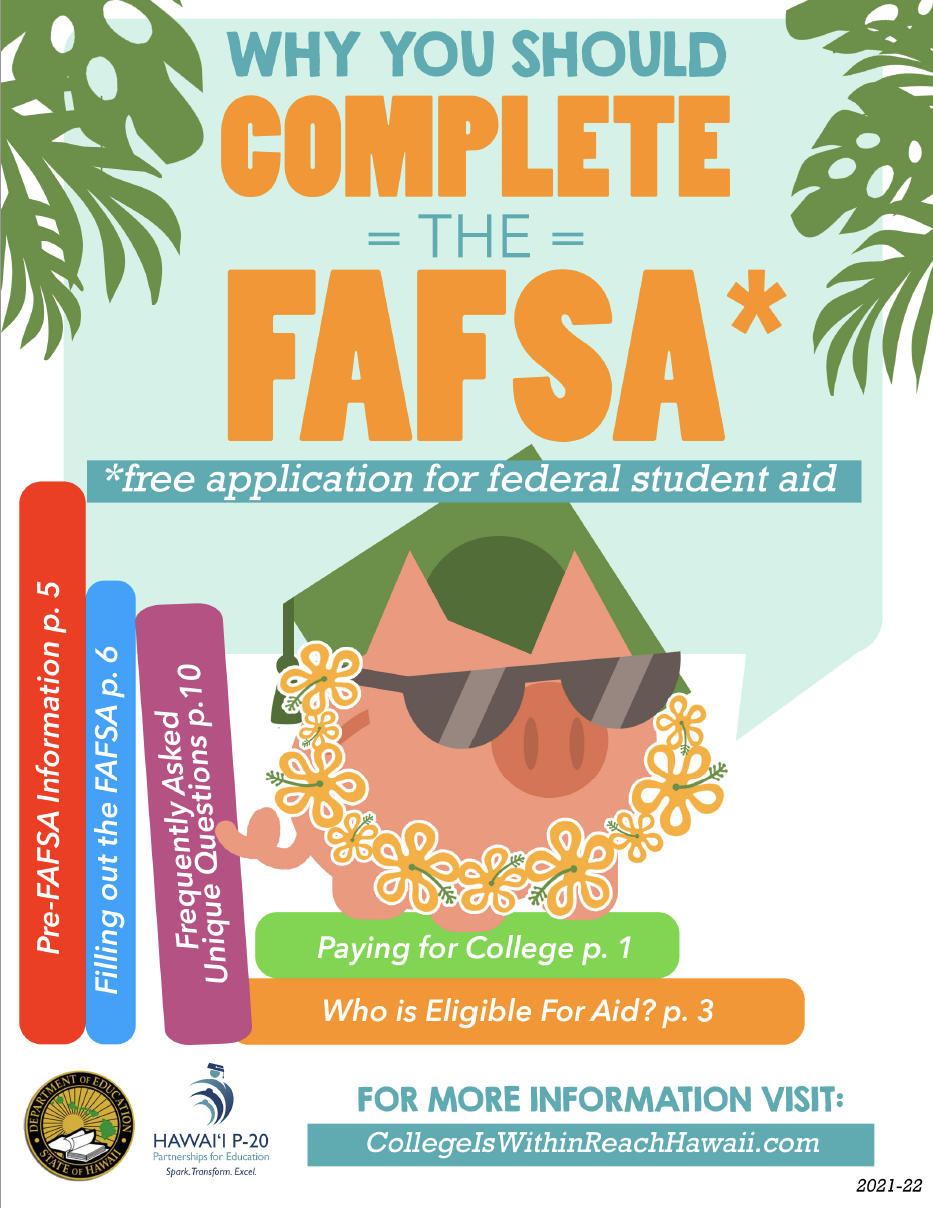 How to Pay for College Booklet – digital version 
collegeiswithinreachhawaii.com – fin aid resources
Webinar Recordings  
Fall Financial Aid Info Nights 
Scholarship Night – coming soon!
REMINDER! Nov. 1 CCCR PLC Webinar: Using the HIDOE Dashboard and LDS to Increase FAFSA Completion Rates
Cash for College
More details next week! 
CASH awards for senior class activities!
Mahalo to sponsors: Harold K.L. Castle Foundation, BOH Foundation
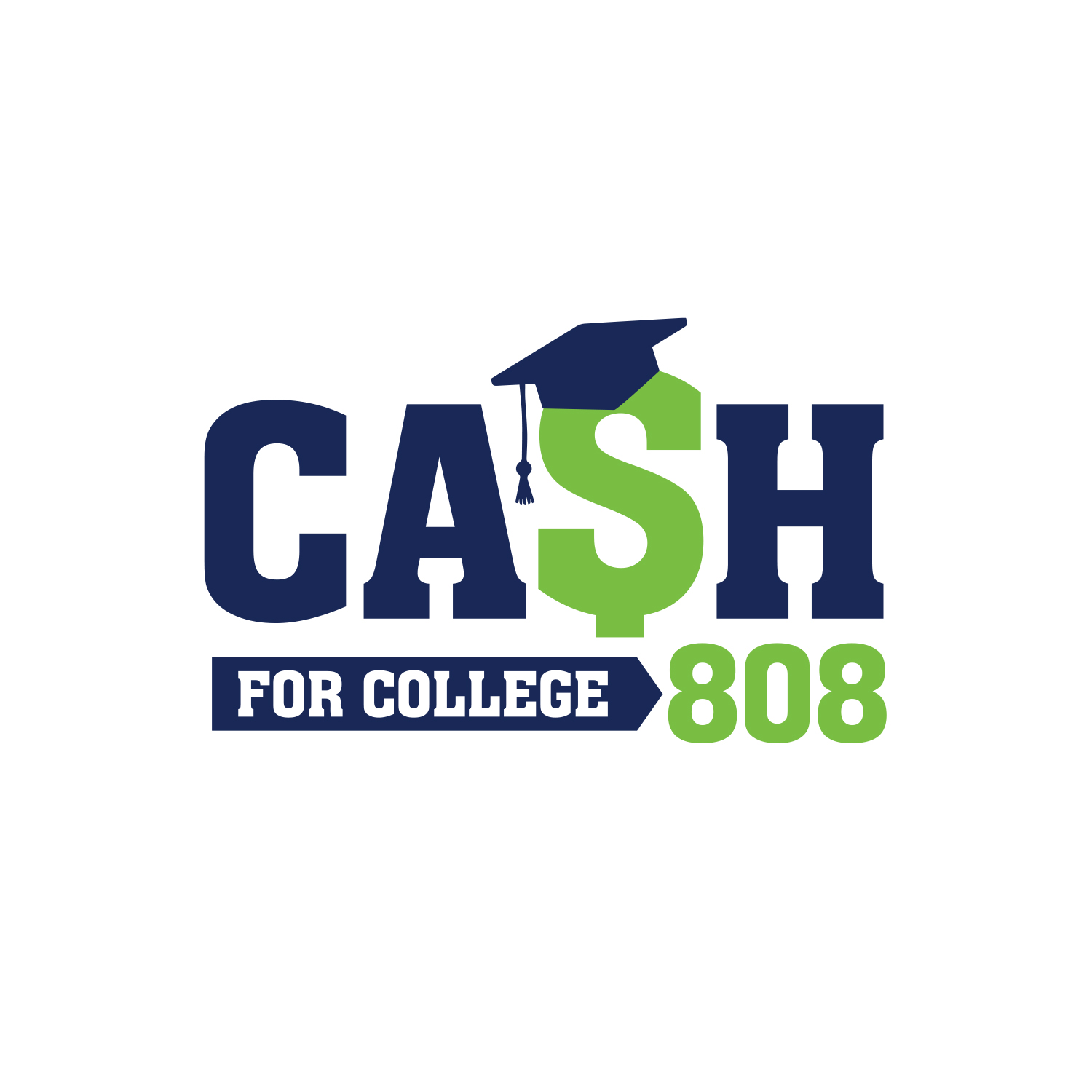 [Speaker Notes: dWe are excited to once again launch this year’s Cash for College FAFSA Challenge! 
We have seen over the past two years how the “COVID-19 melt” has greatly impacted college application and FAFSA completion rates. As we continue to work harder and more creatively to keep our students on the path to college, FAFSA completion remains a top priority as one of the leading indicators for college enrollment. 
The Class of 2019 had the highest statewide FAFSA completion numbers over a three-year period and we want to encourage schools to get back to these pre-pandemic rates. 
This year’s Cash for College Challenge will continue to focus on supporting as many Class of 2022 seniors to complete the FAFSA. Schools, however, will be recognized based on their FAFSA completion rates through March 15, 2021 compared to their March 15, 2019 results. Will share data targets next week.
Cash prizes will be awarded to schools who are closest to reaching their Class of 2019 rates.]
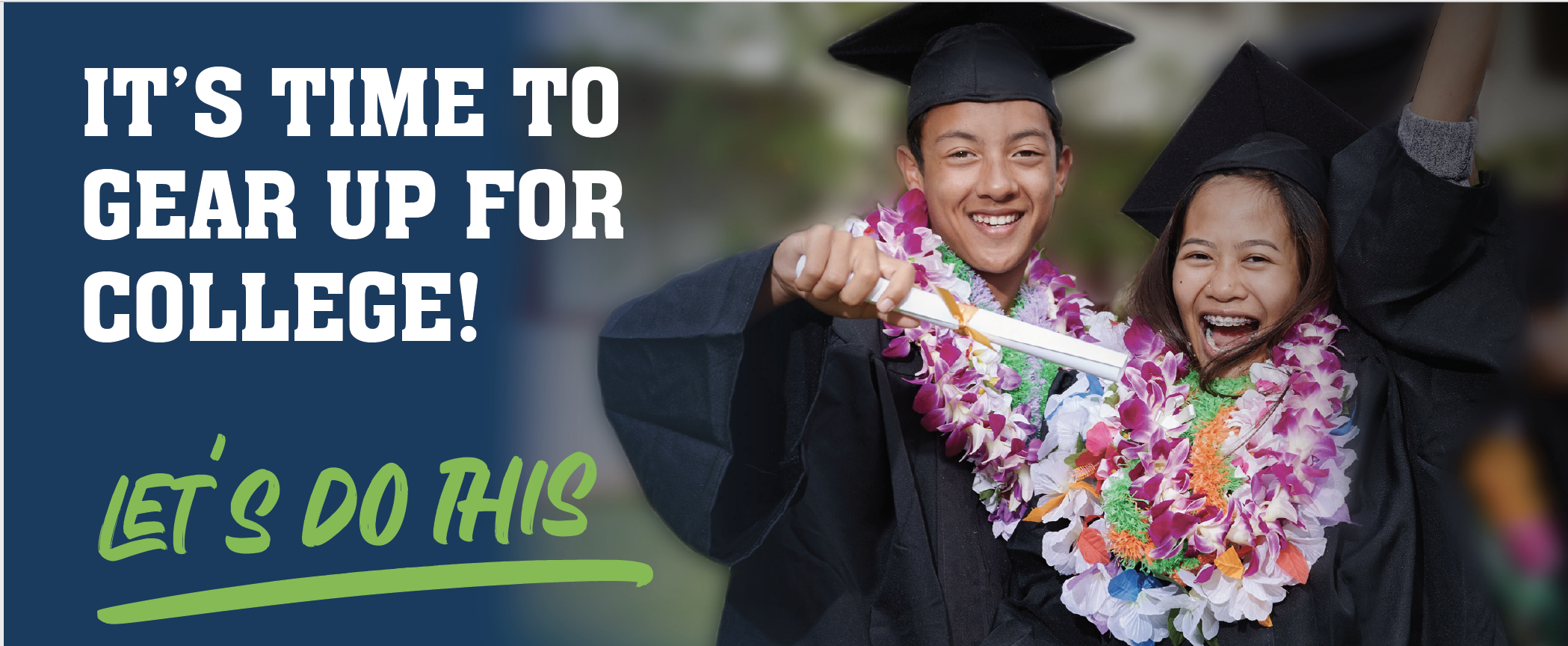 GEAR UP Week Workshops
September 20:  College 101
September 21:  Finding Scholarships
September 22:  How to Pay for College 
September 23:  2-Year College vs. 4-Year University
Register at:
collegeiswithinreachhawaii.com/GUWeek2021
Scholarship Aha (Virtual)
October 21
November 10 
December 17
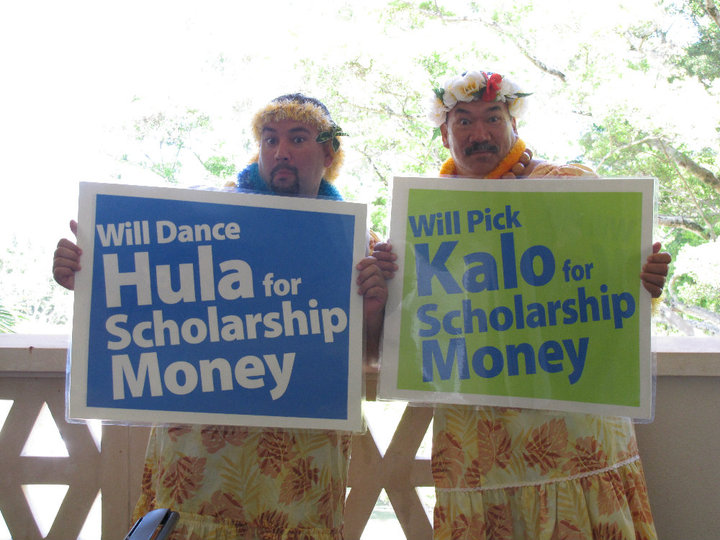 College Application Events
Virtual UH application events starting October 20 – December 5 (Wednesdays): 6:00pm – 8:00pm 
Registration coming soon at:  collegeiswithinreachhawaii.com/UHappnights2021
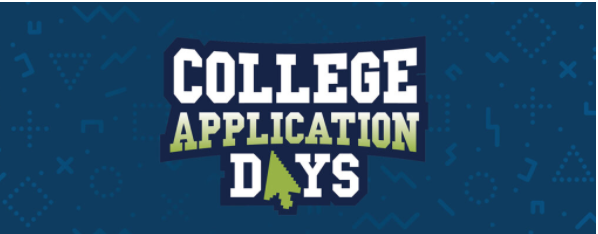 Questions?Guss Cobb Adamsgusca@hawaii.edu